Special Sermon Series
Thankful for the Lord’s Church
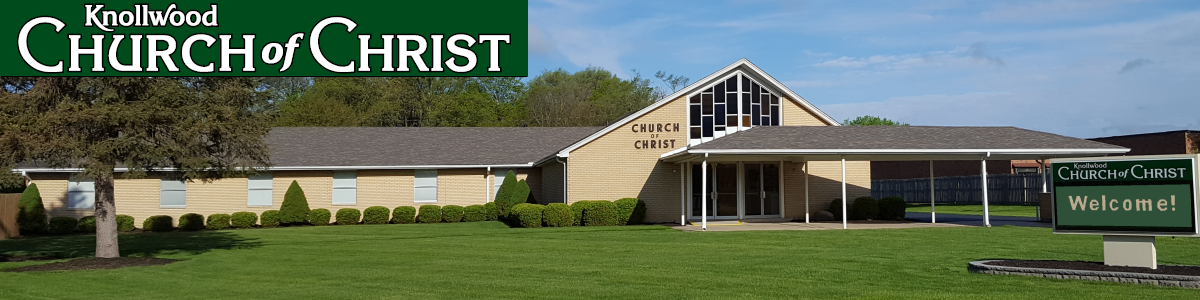 Thankful for the Work Accomplished by the Church
Ephesians 4:12-16
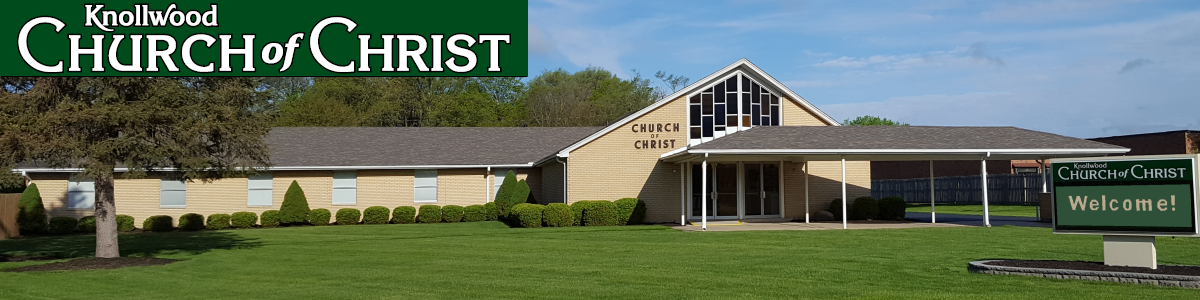 “And He Himself gave some to be apostles, some prophets, some evangelists, and some pastors and teachers,” 

Ephesians 4:11
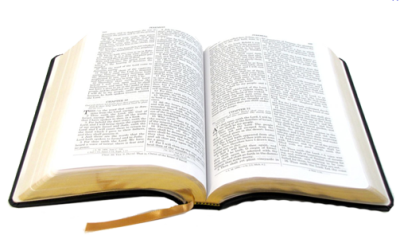 “for the equipping of the saints for the work of ministry, for the edifying of the body of Christ,” 

Ephesians 4:12
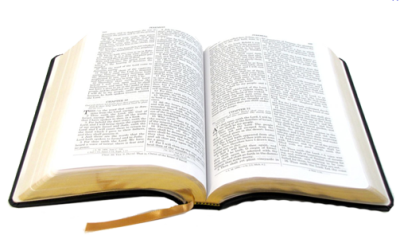 “for the equipping of the saints for the work of ministry, for the edifying of the body of Christ,” 

Ephesians 4:12
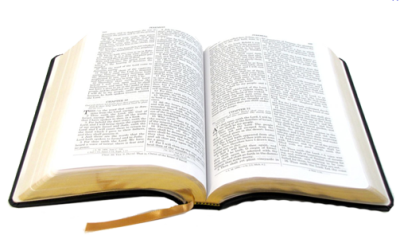 “for the equipping of the saints for the work of ministry, for the edifying of the body of Christ,” 

Ephesians 4:12
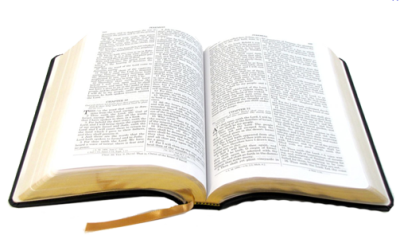 “for the equipping of the saints for the work of ministry, for the edifying of the body of Christ,” 

Ephesians 4:12
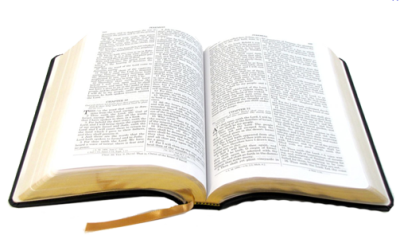 “till we all come to the unity of the faith and of the knowledge of the Son of God, to a perfect man, to the measure of the stature of the fullness of Christ;” 

Ephesians 4:13
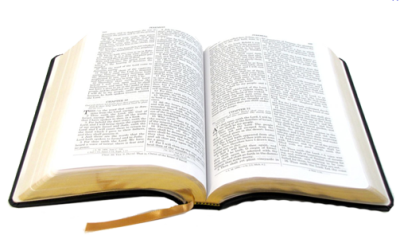 “till we all come to the unity of the faith and of the knowledge of the Son of God, to a perfect man, to the measure of the stature of the fullness of Christ;” 

Ephesians 4:13
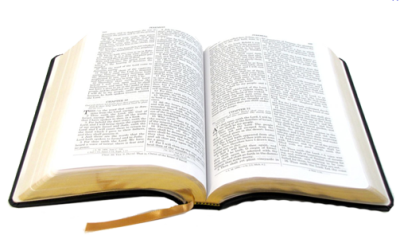 “till we all come to the unity of the faith and of the knowledge of the Son of God, to a perfect man, to the measure of the stature of the fullness of Christ;” 

Ephesians 4:13
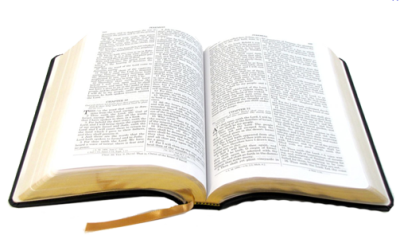 “till we all come to the unity of the faith and of the knowledge of the Son of God, to a perfect man, to the measure of the stature of the fullness of Christ;” 

Ephesians 4:13
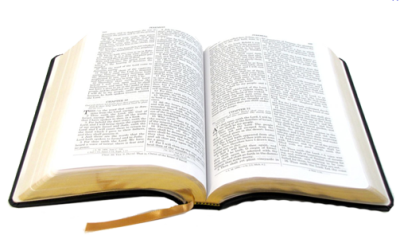 “till we all come to the unity of the faith and of the knowledge of the Son of God, to a perfect man, to the measure of the stature of the fullness of Christ;” 

Ephesians 4:13
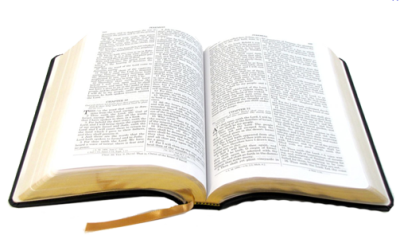 “till we all come to the unity of the faith and of the knowledge of the Son of God, to a perfect man, to the measure of the stature of the fullness of Christ;” 

Ephesians 4:13
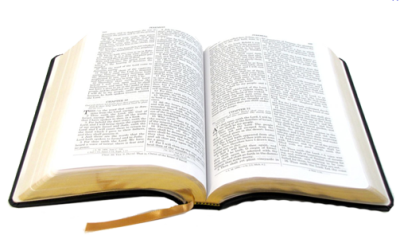 “that we should no longer be children, tossed to and fro and carried about with every wind of doctrine, by the trickery of men, in the cunning craftiness of deceitful plotting,” 

Ephesians 4:14
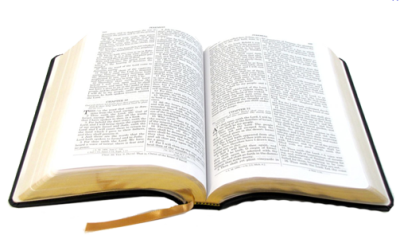 “that we should no longer be children, tossed to and fro and carried about with every wind of doctrine, by the trickery of men, in the cunning craftiness of deceitful plotting,” 

Ephesians 4:14
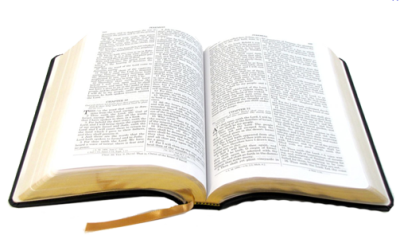 “that we should no longer be children, tossed to and fro and carried about with every wind of doctrine, by the trickery of men, in the cunning craftiness of deceitful plotting,” 

Ephesians 4:14
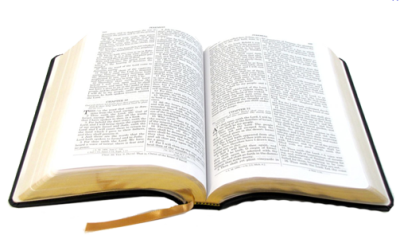 “that we should no longer be children, tossed to and fro and carried about with every wind of doctrine, by the trickery of men, in the cunning craftiness of deceitful plotting,” 

Ephesians 4:14
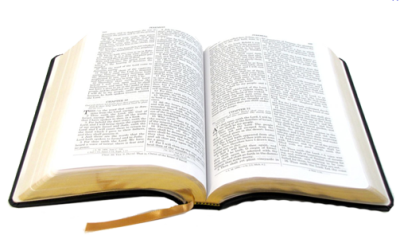 “but, speaking the truth in love, may grow up in all things into Him who is the head - Christ - ” 

Ephesians 4:15
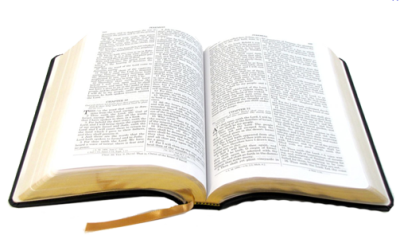 “but, speaking the truth in love, may grow up in all things into Him who is the head - Christ - ” 

Ephesians 4:15
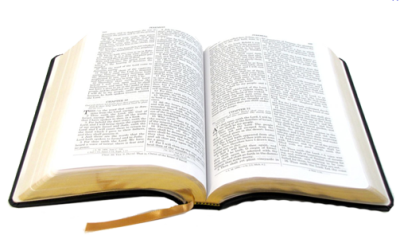 “but, speaking the truth in love, may grow up in all things into Him who is the head - Christ - ” 

Ephesians 4:15
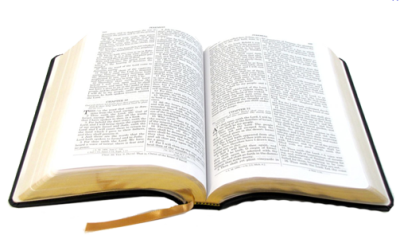 “from whom the whole body, joined and knit together by what every joint supplies, according to the effective working by which every part does its share, causes growth of the body for the edifying of itself in love.” 

Ephesians 4:16
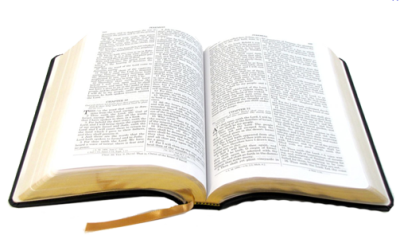 “from whom the whole body, joined and knit together by what every joint supplies, according to the effective working by which every part does its share, causes growth of the body for the edifying of itself in love.” 

Ephesians 4:16
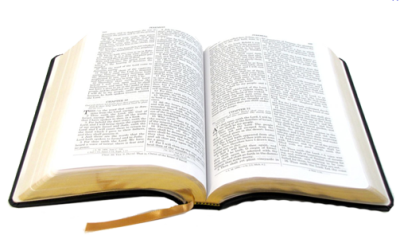 “from whom the whole body, joined and knit together by what every joint supplies, according to the effective working by which every part does its share, causes growth of the body for the edifying of itself in love.” 

Ephesians 4:16
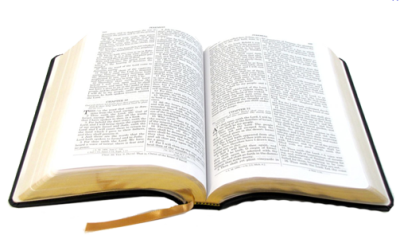 “from whom the whole body, joined and knit together by what every joint supplies, according to the effective working by which every part does its share, causes growth of the body for the edifying of itself in love.” 

Ephesians 4:16
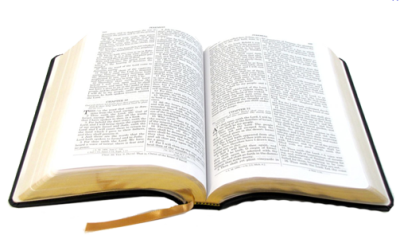 Thankful for the Work Accomplished by the Church
Equipping the Members,
To Work Together As Servants,
For the Growth of the Church!
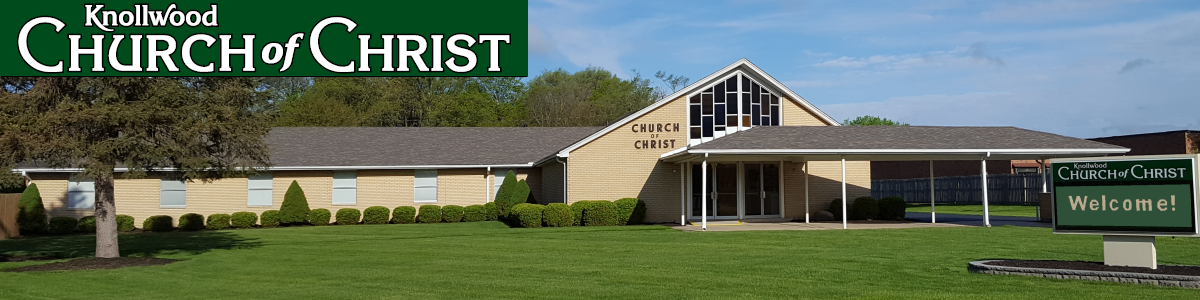